Trillingen en geluid
Oscilloscoop
Trillingstijd en frequentie
Geluidsterkte (deciBel of dB), 3 dB regel
Geluidsterkte en veiligheid (Arbo-wet)
Gehoordrempel en gehoorverlies door ouderdom
Einde
© www.agtijmensen.nl 05102018
amplitude
trillingstijd
1 hokje = 4 ms
2
Je ziet ___ trillingen
1 T = ___ hokjes =
5 . 4 ms =
20 ms
5
Trillingstijd en frequentie
T = trillingstijd of periode in
s
f = frequentie
   = aantal trillingen per seconde in
Hz
of
Voorbeeld:
De frequentie is 500 Hz.Bereken de trillingstijd
Geg.:
f = 500 Hz
1. Formule opschrijven
Gevr.:
T
2. Waarden invullen
Opl.:
=
s
0,002
=
3. Uitkomst
4. Eenheid
Voorbeeld:
Op het oscilloscoopscherm zie je trillingen.
Eén hokje = 2 ms.a. Bereken de trillingstijd.b. Bereken de frequentie.
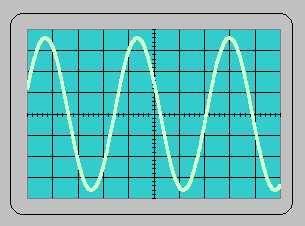 2 ms
1 T = ___ hokjes =
3,5
7 ms
3,5 . ____ =
____
a.
b.
Formule, invullen, uitkomst, eenheid!
Geg.:
0,007 s
T = 7 ms =
f
Gevr.:
143
Hz
Opl.:
=
=
Geluidsterkte
Geluidsterkte:
de eenheid is:
dB
Het verband tussen het aantal geluidsbronnen en geluidsterkte is:
Bij 2 x zoveel (even sterke)geluidsbronnen wordt de totale geluidsterkte . . .
3 dB groter.
Voorbeeld:
+ 3 dB
+ 3 dB
x2
x2
Als je één rotje afsteekt is de geluidsterkte 90 dB. Leg uit wat de geluidsterkte is als jetegelijkertijd meer rotjes afsteekt (zie tabel)
93
96
99
102
Voorbeeld:
- 3 dB
- 3 dB
:2
:2
Bij een concert is de geluidsterkte van 100 luidsprekers 110 dB. Wat wordt dit als nog maar 25 (‘identieke’) luidsprekers werken?
Maak een tabel
107
104
Voorbeeld:
+ 3 dB
x2
- 3 dB
:2
Bij een voetbalwedstrijd is bij 1000 supporters de geluidsterkte 80 dB. Leg uit wat de geluidsterkte is alsa. 2000 supporters juichen enb. 500 supporters juichen.
Opl.: Maak een tabel:
83
77
Gehoorbeschadiging: ARBO-wet
1. Veilig is: 80 dB, 8 uur lang (ARBO-wet voor werknemers).
Bij 100 dB is de veilige tijd ±4 min (onbeschermd)
3 dB er bij dan veilige tijd gehalveerd!
2. Vuurwerk: Wetgeving: 153 dB op 2 m
3. Disco: 100-110 dB, geen wetgeving voor bezoekers
4. mp3-speler: Geen wetgeving; 50% haalt 100 dB.
5. Oordoppen dempen 10 dB tot 30 dB.
3,8 min
4 uur
1,9 min
2 uur
0,9 min
1 uur
28 s
14 s
30 min
15 min
7 s
3,5 s
7,5 min
Gehoordrempel en leeftijd.
1 rotje (toen je jong was) klinkt dus even hard als . . . . rotjes nu je 50 bent.
Je gehoorverlies is 31 – 10 = 21 dB
Een toon van 8000 Hz kun je nog net horen als de geluidsterkte 10 dB is.
Dat is 7 x 3 dB!
Gemiddelde gehoordrempel voor jonge mensen
7 x 3 dB dus 1 rotje 7 maal verdubbelen: 1-2-4-8-16-32-64-128 rotjes!
Hoe ouder je bent des te groter moet de geluidsterkte zijn om het te kunnen horen!
Einde